Chapter 1- General Properties of Waves
Reflection Seismology
Geol 4068
Elements of 3D Seismology,
2nd Edition
by Christopher Liner
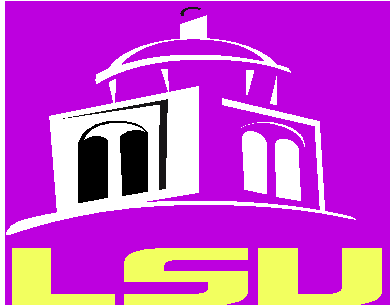 Outline-I
General Properties of Waves
 Physical Assumptions
 Wave descriptions
Body waves
Surface waves
Particle motion
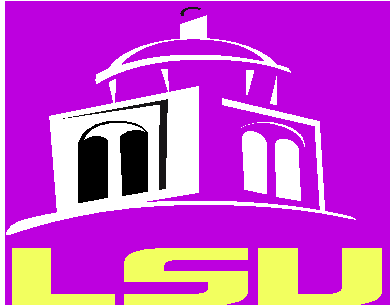 Outline-II
General Properties of Waves 
Wave descriptions
Graphical
Mathematical
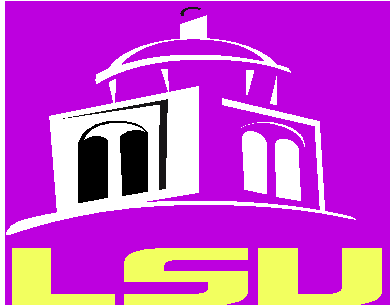 Outline-III
General Properties of Waves 
General theorems and principles
Reciprocity Theorem
Fermat’s Principle
Snell’s Law, Conservation of ray parameter, critical angle
Huygen’s Principle
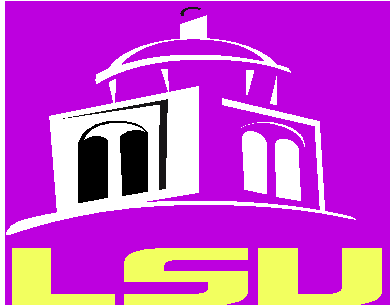 Outline-I
General Properties of Waves
 Mechanical definition of a wave
 Physical Assumptions
 Wave descriptions
Body waves
Surface waves
Particle motion
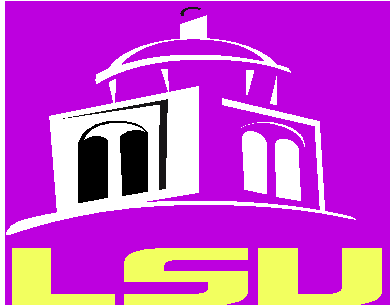 Mechanical definition of a wave
 Physical Assumptions
t3
Homogeneous, isotropic
medium … cylindrical wavefronts--
rays are at right angles to the wavefronts
t2
t1
Is granite homogeneous?
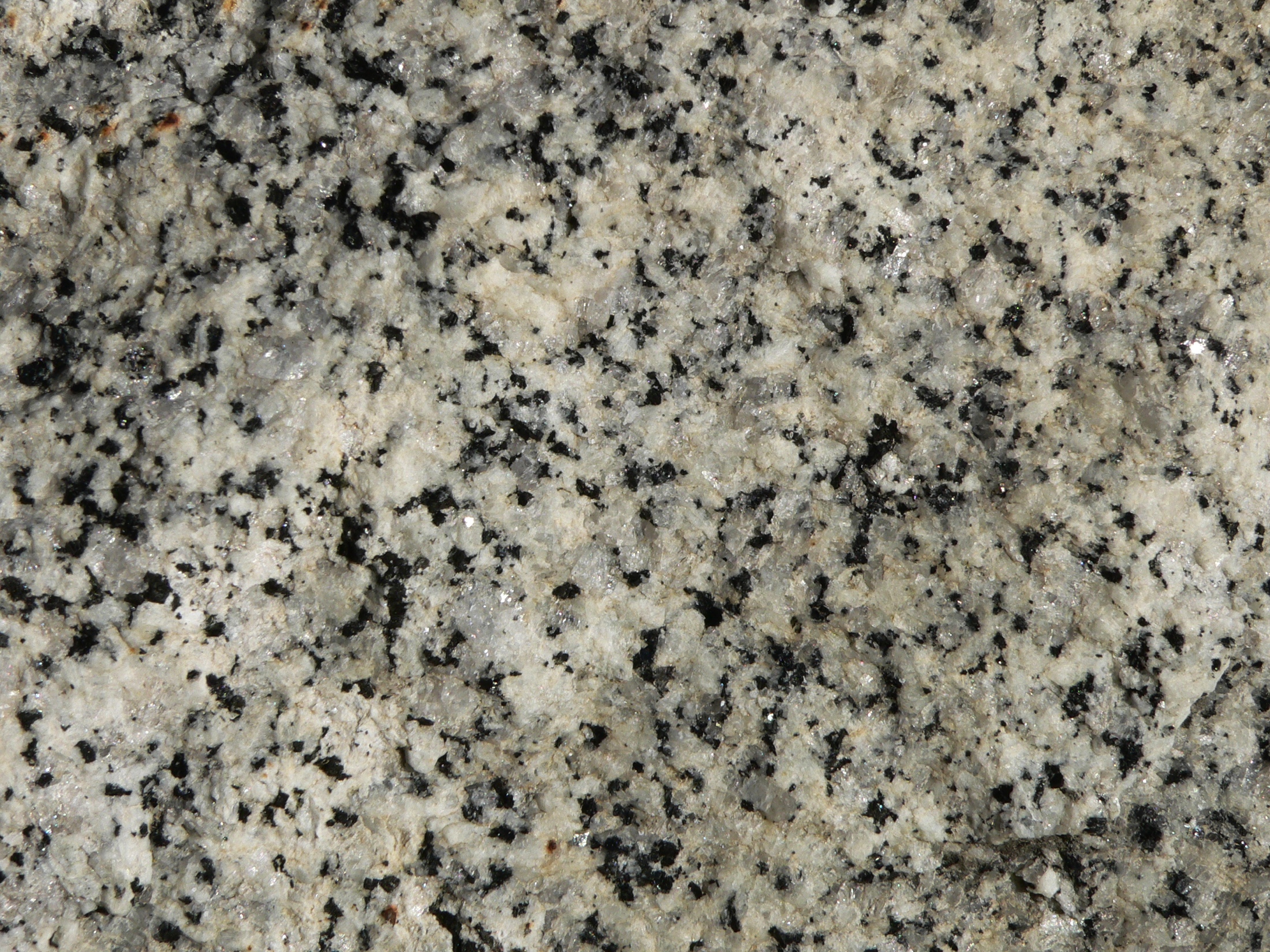 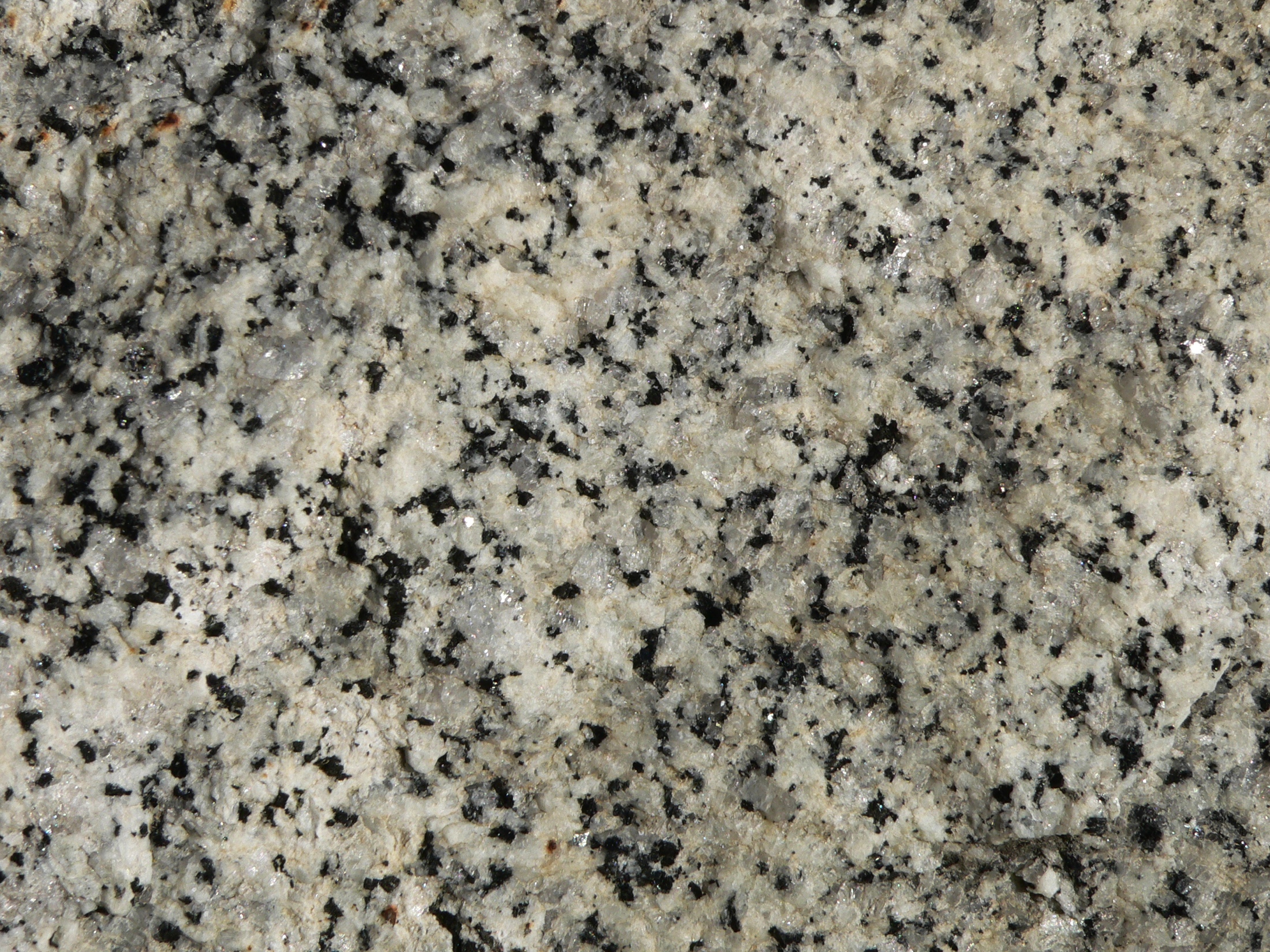 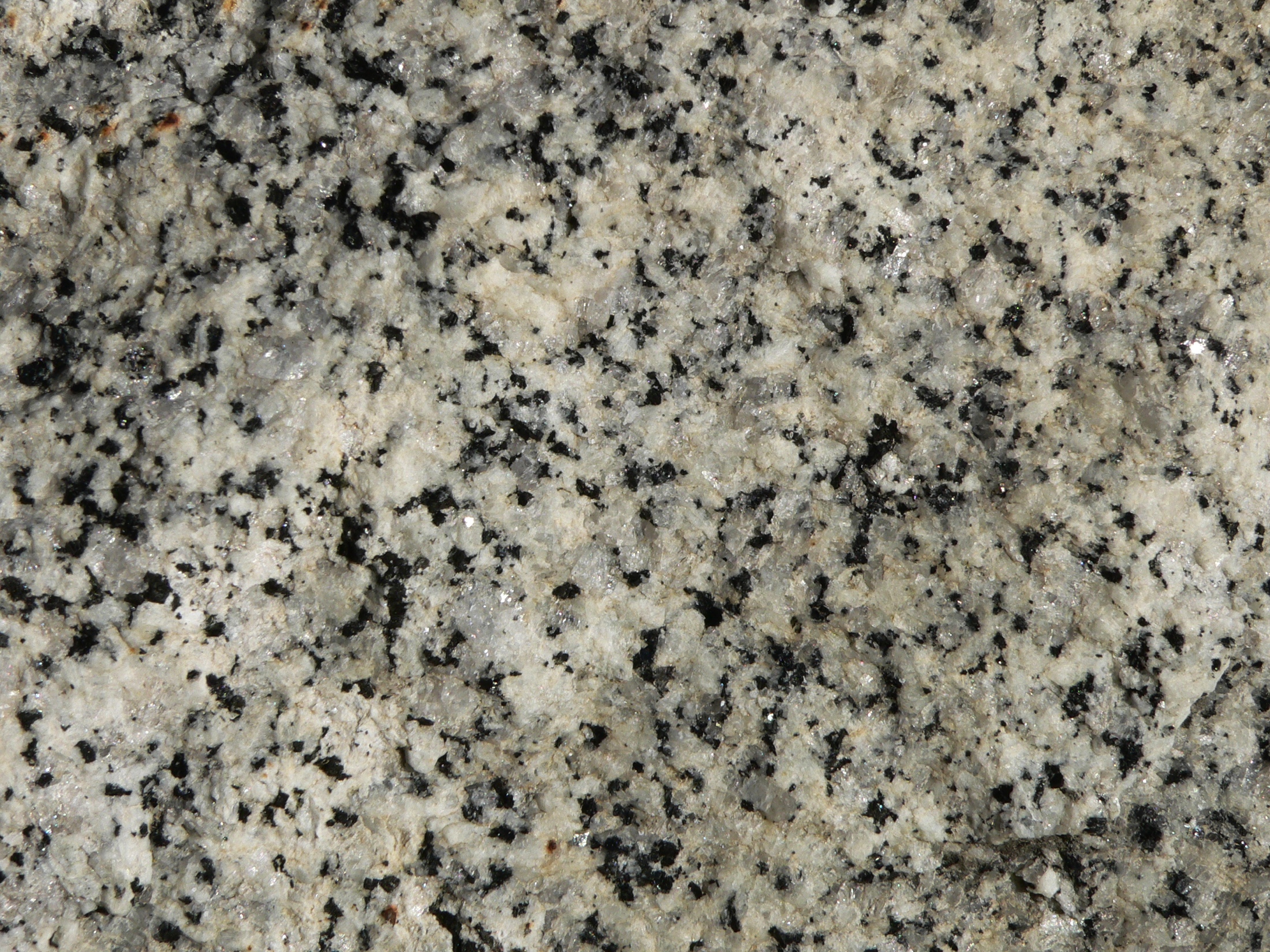 Are sedimentary layers homogeneous?
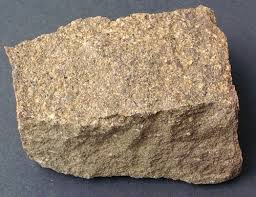 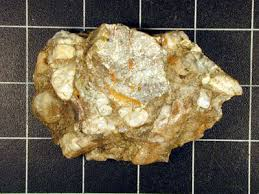 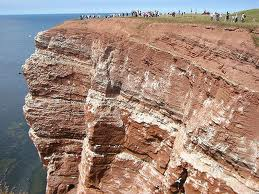 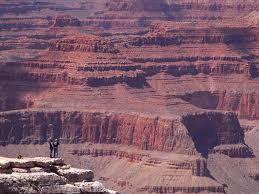 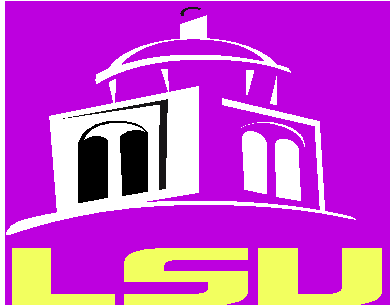 Mechanical definition of a wave
 Physical Assumptions
Anisotropic-- rays are not at 
right angles to the wavefronts!
Anisotropy can be as much as 10-20%
t3
t2
t1
What effect does severe anisotropic cause on seismic waves?
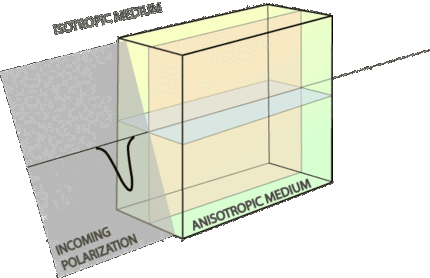 See movie by Ed Garnero:   http://en.wikipedia.org/wiki/Shear_wave_splitting
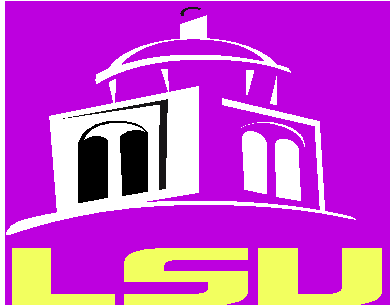 General Properties of Waves
 Mechanical definition of a wave
 Physical Assumptions
 Wave descriptions
Body waves
Surface waves
Particle motion
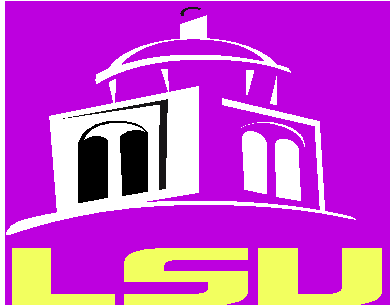 Body Waves
Direction of particle displacement
Direction of propagation of the body wave
Y
Direction of particle displacement
X
Z
Direction of propagation of the body wave
Direction of particle displacement
Direction of propagation of the body wave
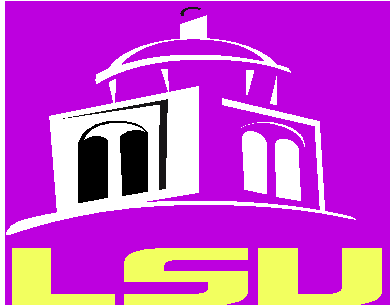 Body Waves - do not require a boundary to travel
Direction of particle displacement
SV
Direction of propagation of the body wave
Y
Direction of particle displacement
X
SH
Z
Direction of propagation of the body wave
Direction of particle displacement
P
Direction of propagation of the body wave
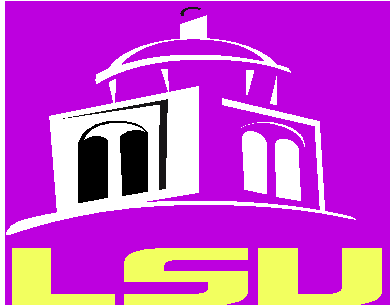 General Properties of Waves
 Mechanical definition of a wave
 Physical Assumptions
 Wave descriptions
Body waves
Surface waves
Particle motion
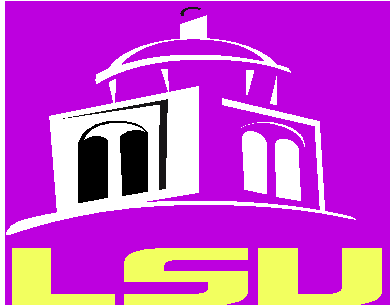 Surface Waves
When body waves (P & SV) traveling through rock reach the interface below a fluid (e.g., atmosphere or water) complex particle motions in the rock are generated, such as Rayleigh waves (air/rock) or Stonely waves (water /rock). These motions are retrograde elliptical at shallow depths to prograde elliptical at increasing depths.
SH waves can be trapped through multiple internal reflections in layers near the surface and these can generate Love waves
X
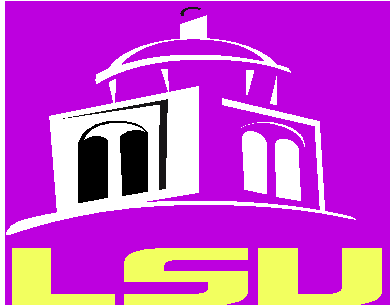 Surface Waves
X
X
Amplitude of Rayleigh wave
decays with depth
Z
Adapted from Aki and Richards, 2002, p. 156
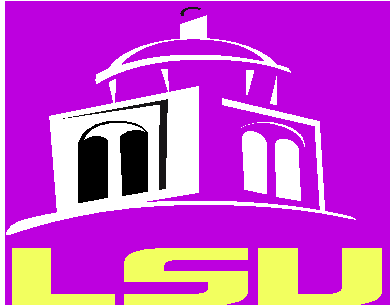 General Properties of Waves
 Mechanical definition of a wave
 Physical Assumptions
 Wave descriptions
Body waves
Surface waves
Particle motion
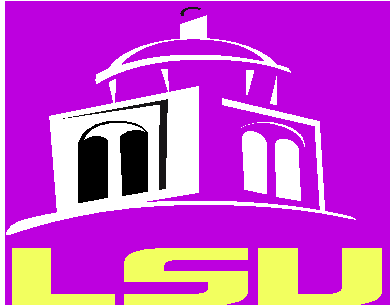 Particle Motion
--Image 1
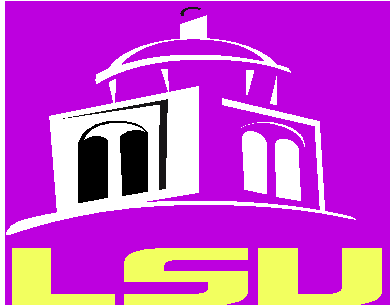 Particle Motion
--Image 2
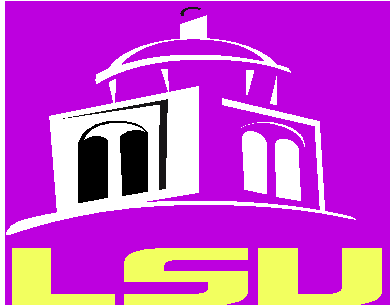 Particle Motion
--Image 3
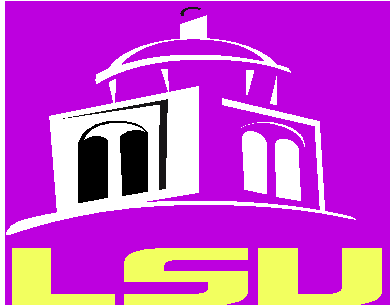 Particle Motion
--Image 4
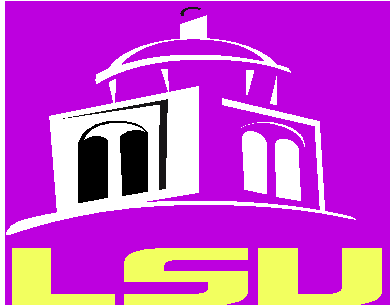 Particle Motion
--Image 5
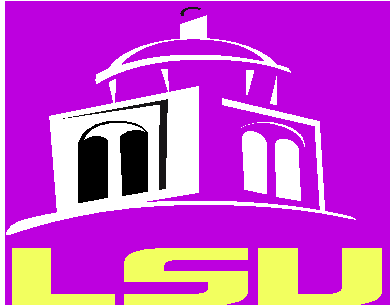 Outline-II
General Properties of Waves 
Wave descriptions
Graphical
Mathematical
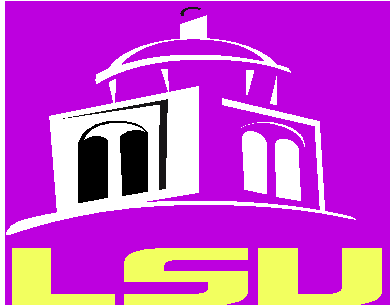 Graphical- periodic waves
Fixed time
particle velocity
V (m/s)
distance
*
Displacement/velocity/acceleration
(m;m/s;m/s^2)
*
time
Fixed position
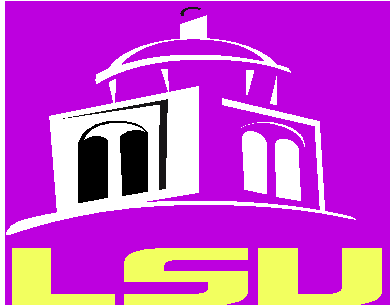 Graphical
Fixed time
particle velocity
V.s/m
distance
*
particle velocity
V.s/m
*
time
Fixed position
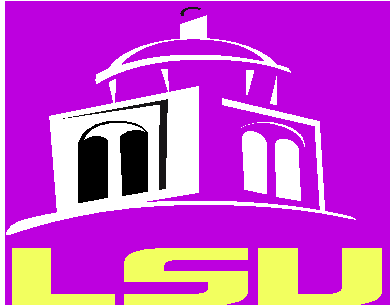 Mathematical
Temporal (f---Hz)
frequency = 1/period; units of (1/s)
Angular frequency = 2pf

Spatial (l---m^-1) 
Wavenumber(k) = 1/wavelength; units of (1/m)
Angular wavenumber= 2p/l

Temporal and Spatial mixed
velocity (m/s) = frequency * wavelength
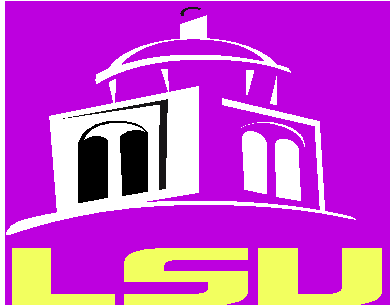 phase
Spatial  domain
Phase angle = distance ahead or behind normalized to circular wavelength
Temporal  domain
Phase angle = time earlier or later  normalized to circular frequency
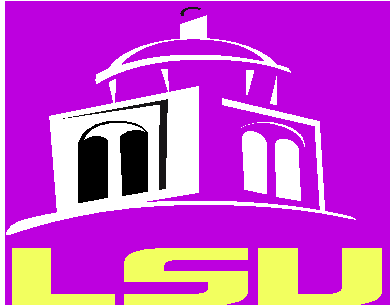 phase
Spatial  domain
Phase angle = distance ahead or behind normalized to circular wavelength
Temporal  domain
Phase angle = time earlier or later  normalized to circular frequency
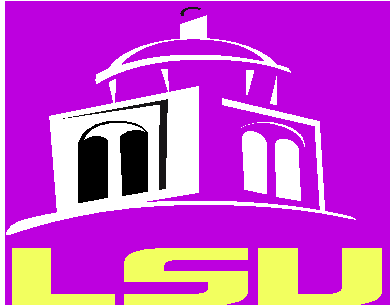 Mathematical
Signal power can be measured in a relative scale known as decibels:
 Decibels:
    db = ratio of powers (energies): 10 log (P1/P2)

    e.g. P1 =100, P2 = 10 then,
        P1/P2 = 10
        10.log10= 10
        dB = 10 

    e.g., P1 = 4, P2 = 1 then,
         P1/P2 = 4
       ( log4 = 0.6)
        dB = 10 log4 = 6

        octave = f, 2f, 4f, 8f
As humans hear…
Octave = log base2(20000Hz/20Hz)
= ln (20000/20)    / ln(2)       = 9.96

E.g., if human  range of hearing were 
                       20-80Hz
Range as # octaves =  ln(80/20) / ln(2) 
20 Hz (min)   
20 * 2 ^a    = 80 (max)
    a =2
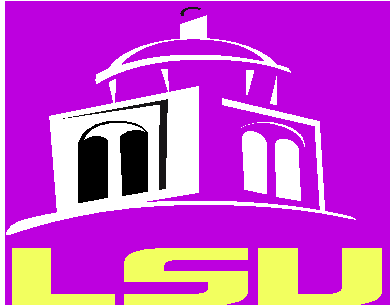 Mathematical
Geometric Spreading
seismic Amplitude is proportional to the  Energy ^ 0.5
energy on a spherically expanding wavefront is proportional to 1/(4.p.r^2)
amplitude is proportional to 1/(2*p^0.5*r) where r is the distance traveled by a ray along its path
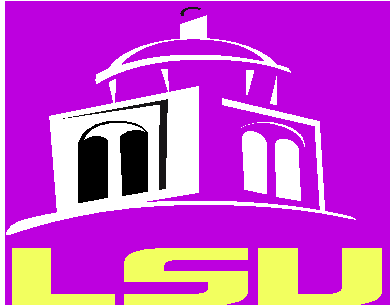 Mathematical
Geometrical Spreading e.g., using cubes
Energy density=
energy/Area
2x
2x
Area2
Area 1
2x
Energy density in Area2/Energy density in Area 1
=
Area1/Area2
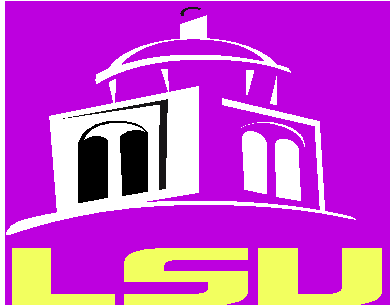 Mathematical
Geometrical Spreading
2x
r1=2^0.5*x
2^0.5*x
2x
“Longer side” = 2x(r2/r1)
r2
TOP VIEW=SIDE VIEW
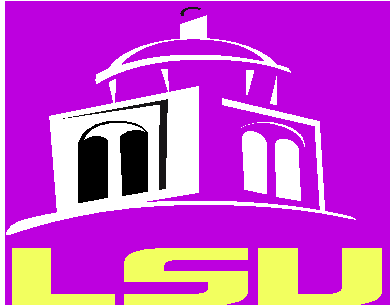 Mathematical
Geometrical Spreading
Area2/Area1 = (r2/r1)^2
Area2
Distance r1 = X.2^0.5
r1
Area 1
r2
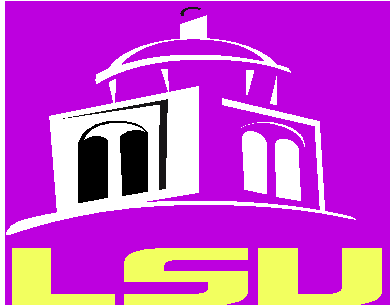 Mathematical
Geometric Spreading with a CUBE
By similarity of triangles:
r2/r1 = length of longer side/2x
length of longer side = (r2/r1)*2x

short side =2x

Area1 = 4 * x^2
Area 2 = (r2/r1)^2 *4*(x^2)
Area1/Area2 = (r2/r1)^2
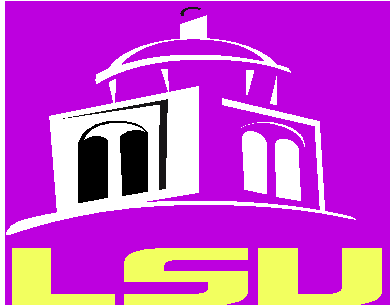 Mathematical
Geometrical Spreading
Energy density ratios = (r1/r2) ^2
Area2
r1
Area 1
r2
Amplitude ratios = r1/r2
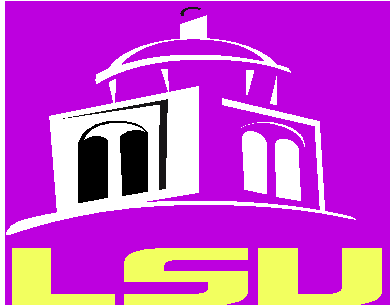 General Properties of Waves 
General theorems and principles
Reciprocity Theorem
Fermat’s Principle
Snell’s Law, Conservation of ray parameter, critical angle
Huygen’s Principle
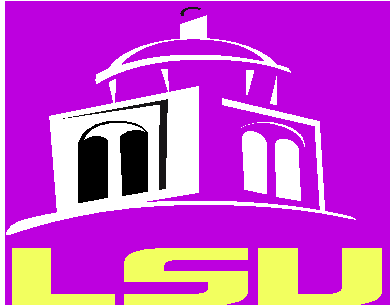 Reciprocity Theorem (e.g.,Aki and Richards, 2002, p. 24)
Corollary: Ground velocities measured by interchanging source and receivers are indistinguishable
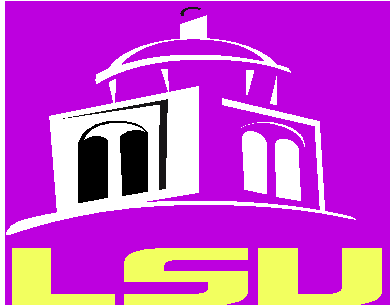 Reciprocity Theorem
*
time
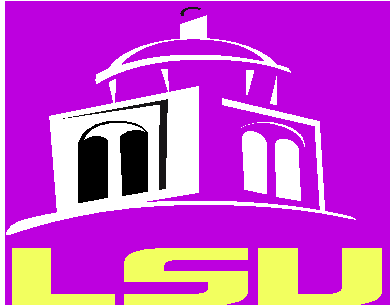 Reciprocity Theorem
*
time
=
time
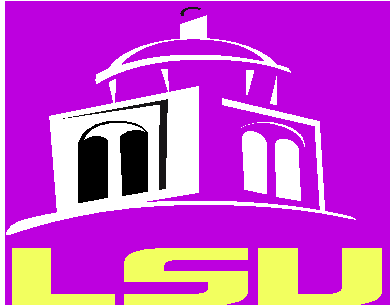 Reciprocity Theorem: Assumption of isotropy
*
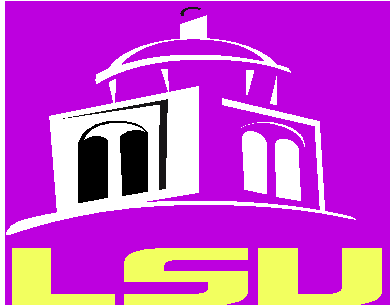 General Properties of Waves 
General theorems and principles
Reciprocity Theorem
Fermat’s Principle
Snell’s Law, Conservation of ray parameter, critical angle
Huygen’s Principle
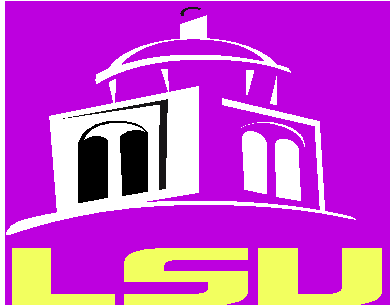 Fermat’s Principle
The path a wave travels will always be that which takes the least amount of time to go from the source to a particular receiver
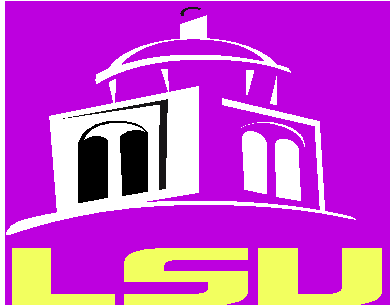 General Properties of Waves 
General theorems and principles
Reciprocity Theorem
Fermat’s Principle
Snell’s Law, Conservation of ray parameter, critical angle
Huygen’s Principle
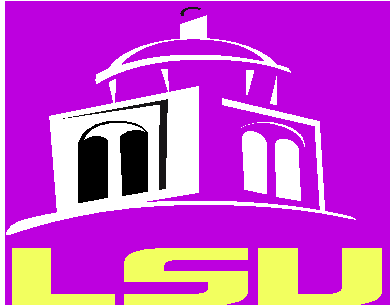 Snell’s Law: Consequence of Fermat’s Principle
“Ratio of the sines of the angles of incidence and reflection or refraction are proportional to the ratios of the velocities of the waves in their respective media”
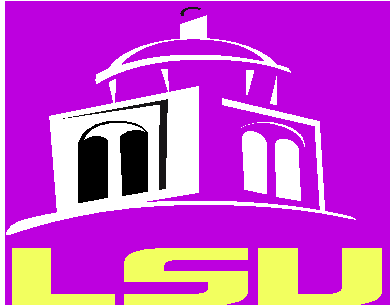 Snell’s Law
Angle of incidence
V1
V1<V2
V2
Angle of refraction
V2
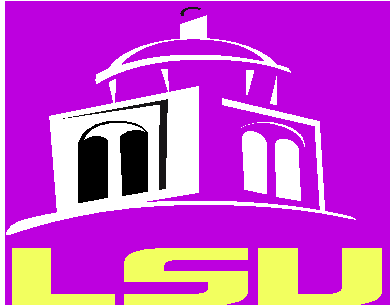 Snell’s Law
Angle of incidence
V1
V1=V2
V2
Angle of refraction
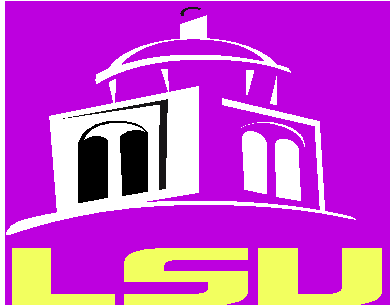 Snell’s Law
Angle of incidence
V1
V1>V2
V2
Angle of refraction
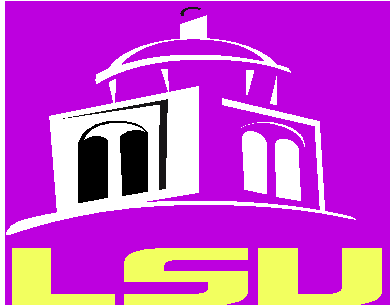 Snell’s Law
Angle of incidence
Angle of reflection
V1
V1<V2
Angle of refraction
V2
transmitted
ray
V2
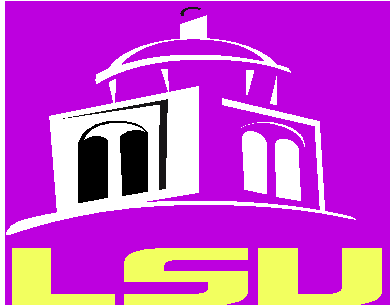 Snell’s Law
Angle of incidence = critical angle
V1
Angle of refraction = 90 degrees
V1<V2
V2
V2
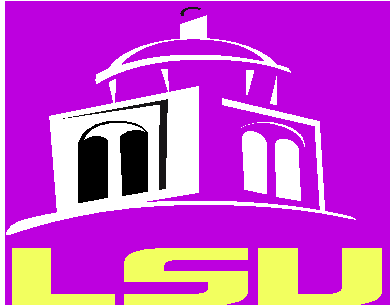 Snell’s Law
Critical angle = angle whose sine is the ratio of the slow over the fast velocity across the interfaces
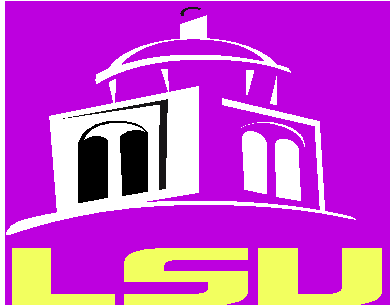 Snell’s Law
Conservation of the horizontal ray parameter 
p = sin (incident angle)/V1
p (ray parameter) is constant along a ray path in a medium where velocity depends ONLY on depth(Aki and Richards, 2002, p.88)
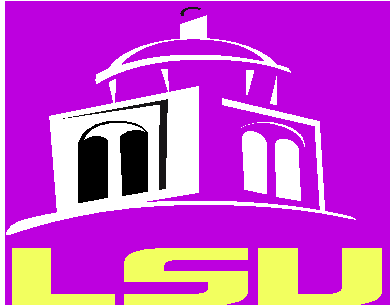 Snell’s Law
Assumption 
Mechanical continuity across the interface i.e., no sliding, i.e., complete coupling of both media across the interface
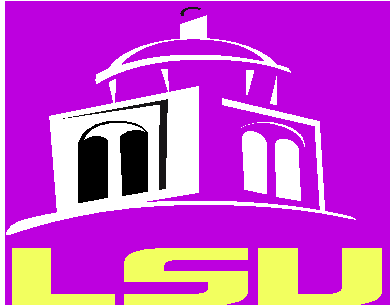 Snell’s Law
Angle of incidence
V1
V1<V2
V2
Angle of refraction
V2
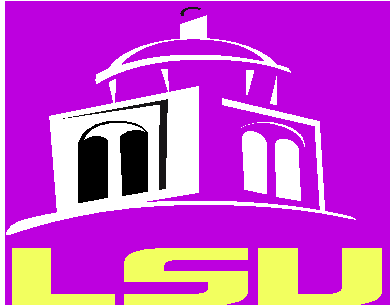 Snell’s Law
Angle of incidence
V1
delta t
V1<V2
delta t
V2
Angle of refraction
V2
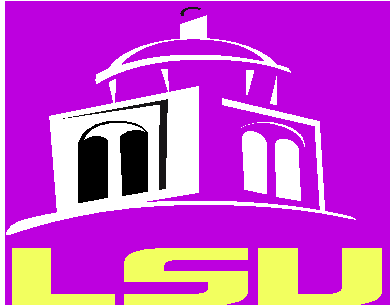 Snell’s Law
Delta t = distance traveled along the interface in the horizontal direction/ V1
 = distance traveled along the interface, in the horizontal direction/V2

= sin (angle of incidence) / V1 = p
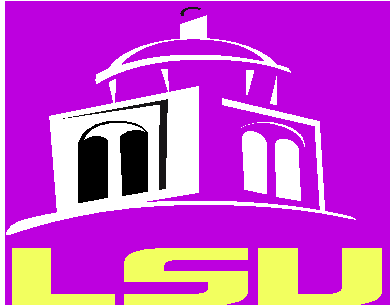 General Properties of Waves 
General theorems and principles
Reciprocity Theorem
Fermat’s Principle
Snell’s Law, Conservation of ray parameter, critical angle
Huygen’s Principle
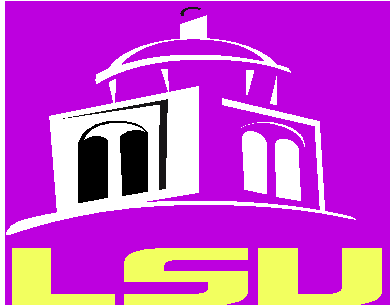 Huygens: 1628-1695; “Traite de la lumiere”, 1678 (Wikipedia)
Huygens’  Principle
“…every point of a wavefront may be considered to be act as a secondary wave in the direction of wave propagation. The sum of these wavelets generates the new wavefront...”
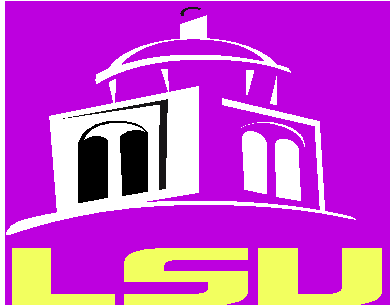 Huygen’s Principle
Diffractions
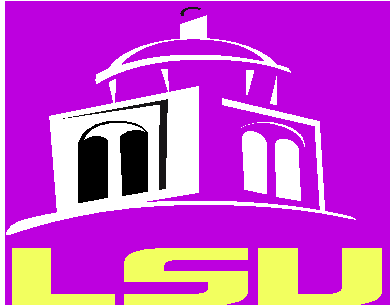 Huygen’s Principle
Diffractions
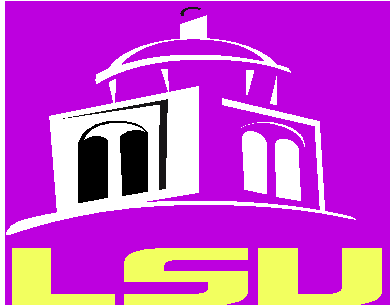 Huygen’s Principle
Diffractions
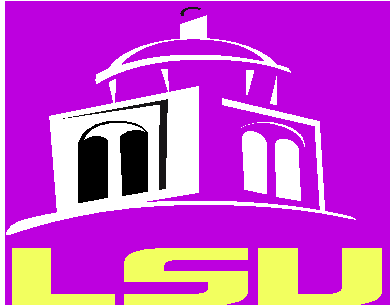 Huygen’s Principle
Diffractions
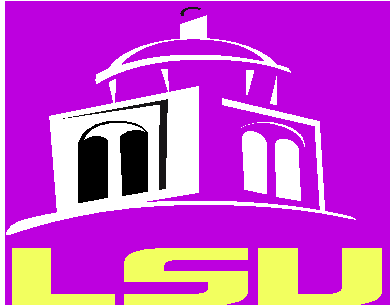 Huygen’s Principle
Diffractions
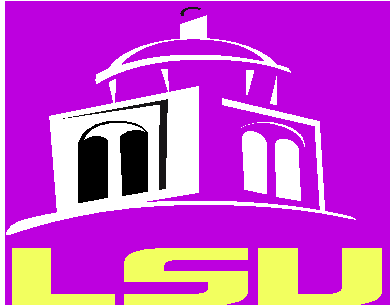 Huygen’s Principle
Diffractions
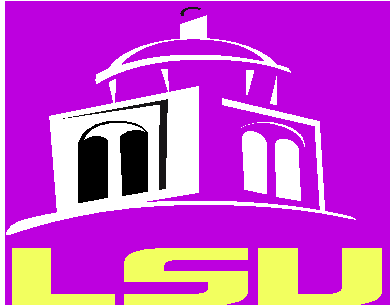 Huygen’s Principle
Diffractions
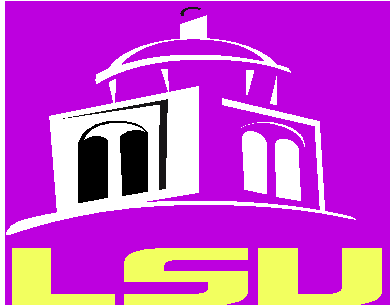 Huygen’s Principle
Diffractions
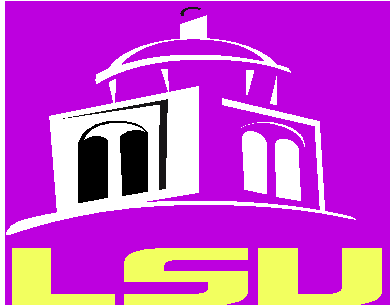 Huygen’s Principle
Diffractions
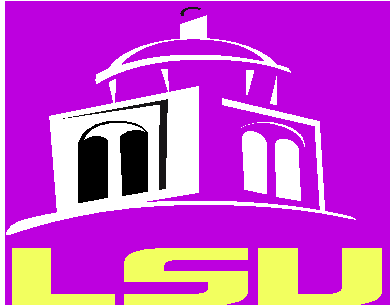 Huygen’s Principle
Diffractions
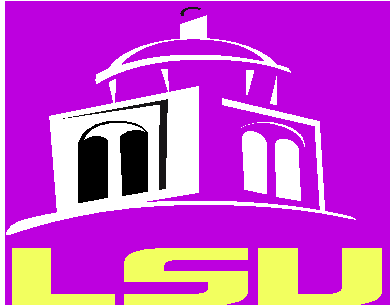 Huygen’s Principle
Diffractions
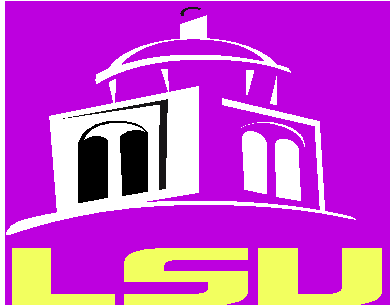 Huygen’s Principle
Diffractions
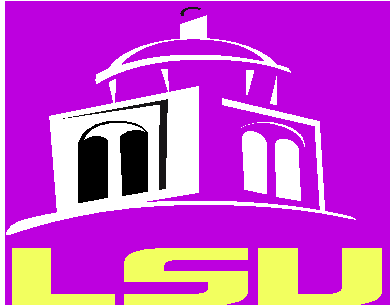 Huygen’s Principle
Diffractions
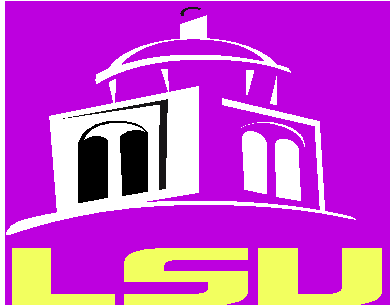 Huygen’s Principle
Diffractions
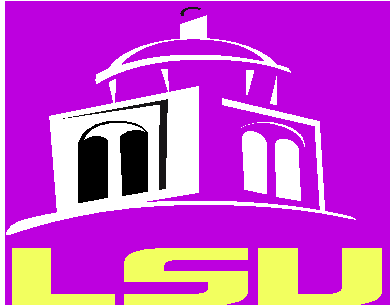 Huygen’s Principle
Diffractions
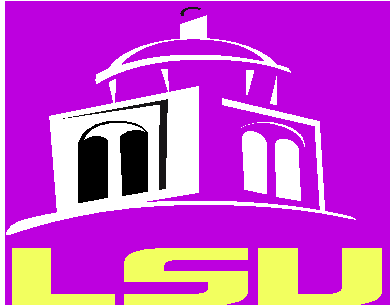 Movies
Thomas Bohlen, at the University of Kiel, in Germany has many interesting finite difference movies on wave propagation through the earth.
Here is the web link to his web site:
http://tu-freiberg.de/geophysik/research/seismicsseismology/projects/finite-difference-seismic-wave-field-simulation